12 mark Question – 2015 Paper
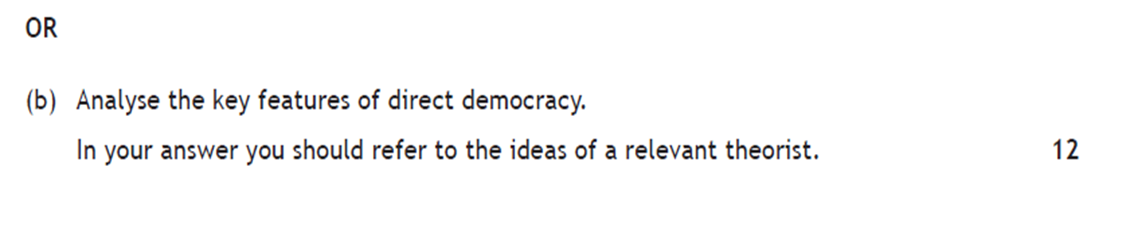 Plan;
Pick 3 or 4 advantages/ features of Direct Democracy
Short Intro and conclusion for Good Practice
Refer to at least one theorist
12 mark ResponsesAnalyse… or Evaluate… or Compare
Intro
Sentence 1 – Background of democracy – what is it, what does it mean etc.
Sentence 2 – List the things you will discuss ‘this essay will discuss…’
Paragraphs
Paragraph Structure
Topic sentence ‘One key feature of direct democracy is…
Knowledge – Describe the feature in detail
Example – use an example that backs this up 
Analyse – ‘it can be argued that… OR ‘However, it may be argued that…
You must include a Theorist's view in at least one paragraph!
Heightens control
Politicises citizens
Don’t have to rely on self-serving politicians
Ensures legitimacy
Conclusion – good practice
In conclusion, the key features of Direct Democracy are… (list). It is clear that Direct democracy can help … (give a brief advantage) however it may be argued that (give a brief disadvantage)
Analyse the key features of Representative Democracy.
In your answer you should refer to the work of at least one theorist.					12
Analyse the key features of Representative Democracy.In your answer you should refer to the work of at least one theorist.							12
Paragraph Structure
Topic sentence ‘One key feature of representative democracy is…
Knowledge – Describe the feature in detail
Example – use an example that backs this up 
Analyse – ‘it can be argued that… OR ‘However, it may be argued that…
You must include a Theorist's view in at least one paragraph!
Short intro
Practicable/ manageable
Creates a division of labour
Uses expertise and experience
Provides stability accountability and compromise
Short conclusion